Laboratorium poezji kobiecej XX wieku
Projekt badawczy uczniów 
klasy 3d III LO w Poznaniu
Realizacja: 
Paulina Dominiak,
Magdalena Michalak, Natalia Świątek.
Temat
Między tradycjąa awangardą, czyli poetycki kalejdoskop Krystyny Miłobędzkiej.
Cele:
przybliżenie poezji poetki związanej z regionem,
zaprezentowanie postmodernistycznego charakteru kobiecej poezji współczesnej,
zaprezentowanie poezji kobiecej  XX wieku jako przykładu  poezji zakorzenionejw tradycji literackiej 
  (zagadnienie intertekstualności).
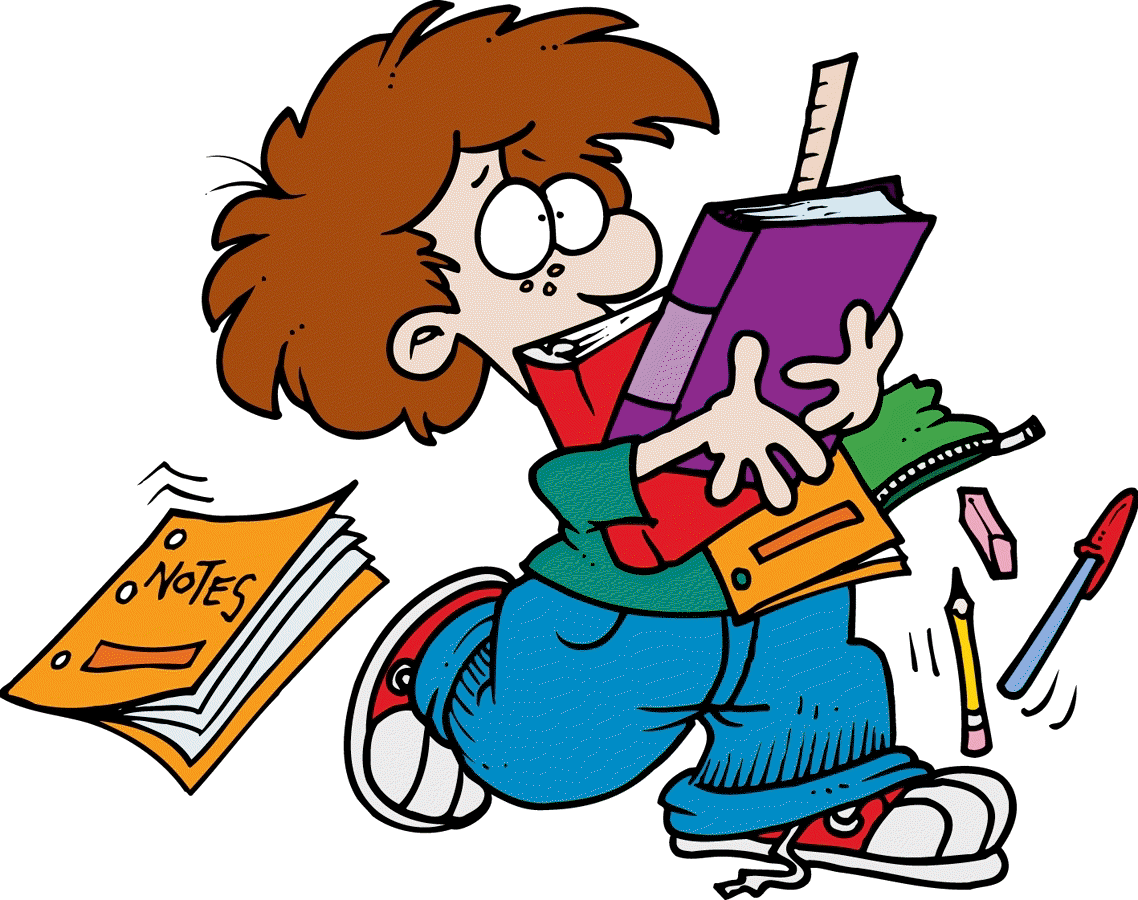 Etapy pracy badawczej
Etap pierwszy
Wyodrębnienie słów kluczy z tematu:
Krystyna Miłobędzka
tradycja
awangarda
poetycki kalejdoskop
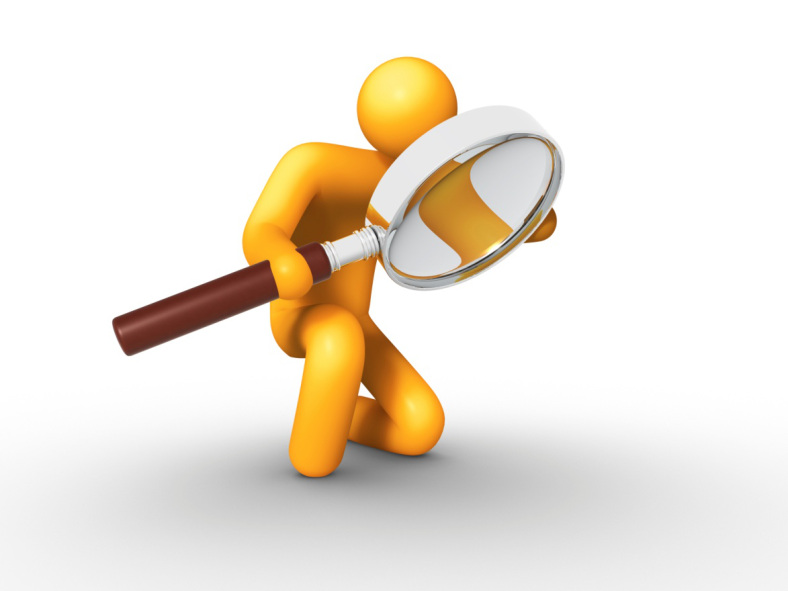 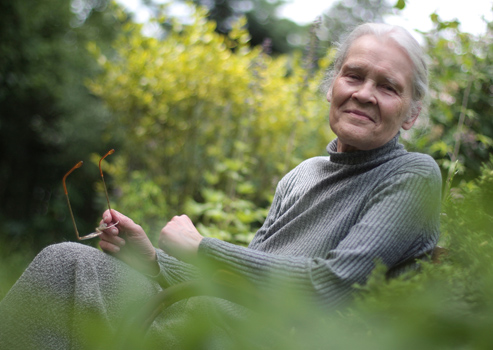 Etap drugi
Zgromadzenie informacji 
   o poetce.
Bibliografia: 
Borowiec Jarosław, Szare światło. Rozmowy z Krystyną Miłobędzką i Andrzejem Falkiewiczem, Wrocław 2009.
Miłobędzka Krystyna, Znikam jestem: cztery wieczory autorskie, Wrocław 2010. 
http://biuroliterackie.pl/autorzy/krystyna-milobedzka-3/kontakt/
http://pisarki.wikia.com/wiki/Krystyna_Mi%C5%82ob%C4%99dzka
Etap trzeci
Założenie bloga oraz włączenie klasy w nasze działania.
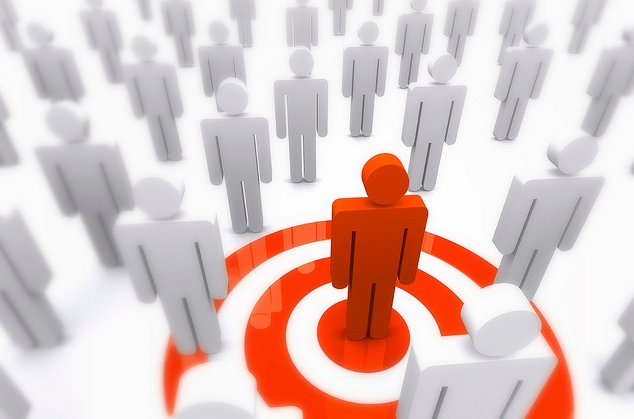 ETAP czwarty
Konsultacje z pracownikiem naukowym Uniwersytetu im. Adama Mickiewicza.
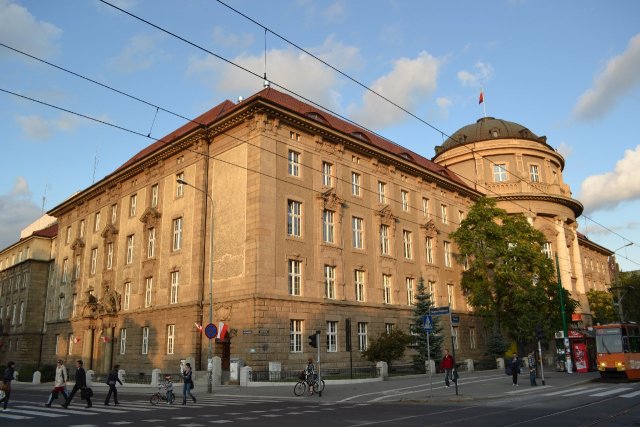 Etap piąty
Wyjaśnienie pojęć tradycja i nowatorstwo do potrzeb pracy oraz wskazanie elementów wspólnych, które tworzą literacki kalejdoskop.
Etap szósty
Wybór utworów poetyckich do interpretacji i analizy.
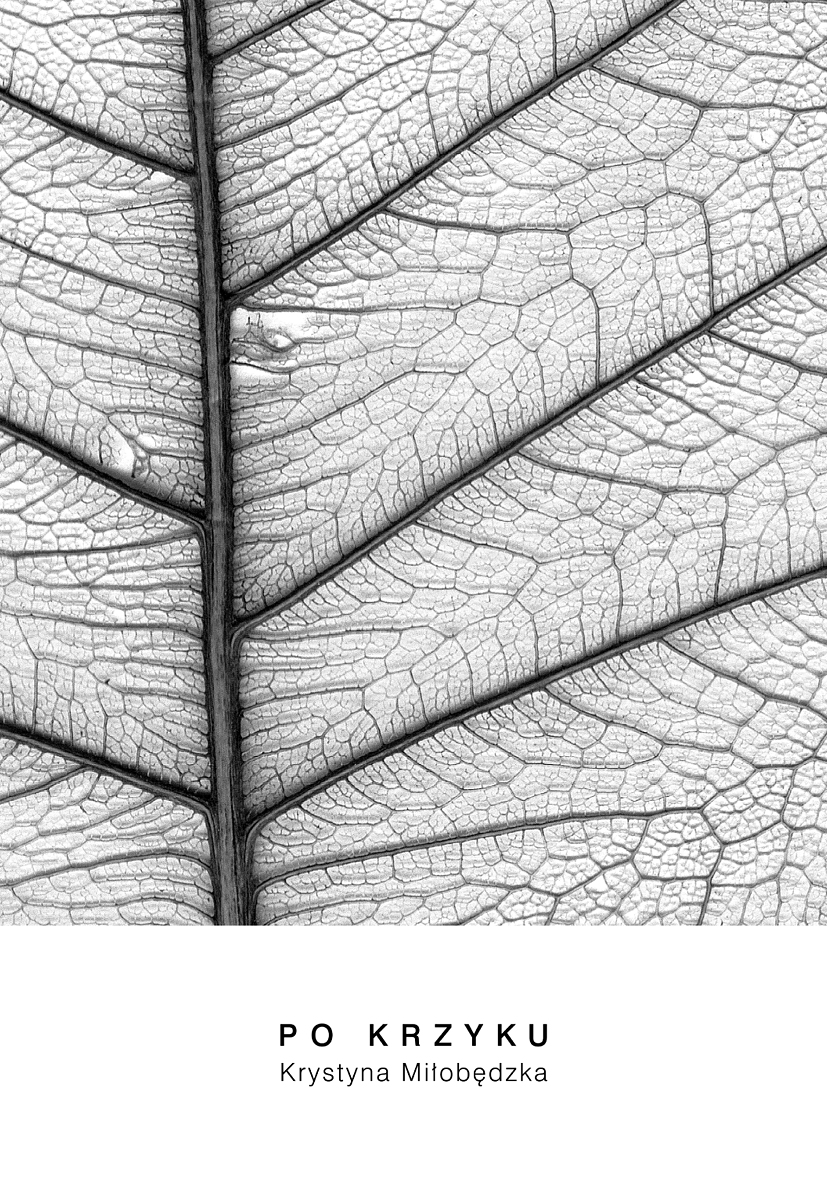 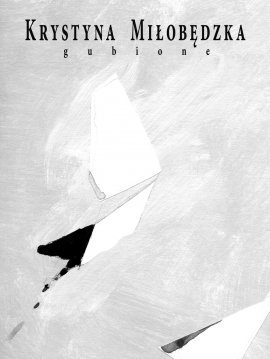 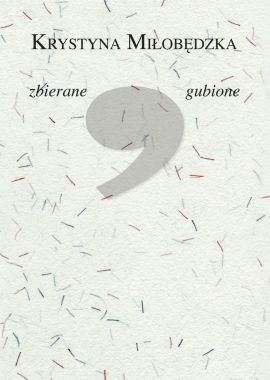 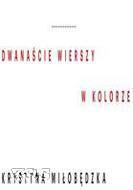 Etap  siódmy
Interpretacja i analiza utworów pod kątem tradycji i nowatorstwa z wykorzystaniem literatury przedmiotu.
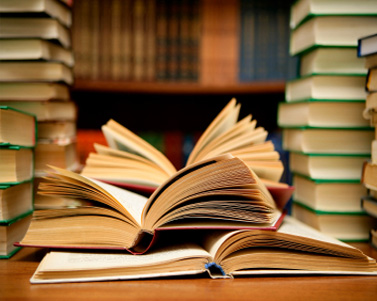 Bibliografia:
Kłosińska K., Miniatury. Czytanie i pisanie kobiece, Wydawnictwo Uniwersytetu Śląskiego, Katowice 2006.
Zasępa Aleksandra, Czas (w) poezji K.Miłobędzkiej, [w: ] http://www.sbc.org.pl/Content/89418/doktorat3375.pdf
Poprawa A.: P.T.„Nowe Książki” 2001, nr 2. (recenzja tomiku Wszystkowiersze).
Englender B., Dwanaście wierszy w kolorze,[w:] http//www.coolturka.com.pl/2012/05/07/ recenzja/.
Hutnikiewicz Artur , Od czystej formy do literatury faktu, Warszawa 1974.
Karpowicz T., Metafora otwarta. O poezji Krystyny Miłobędzkiej, [w:] http://www.biuroliterackie.pl/przystan/czytaj.phpó
Krenz J., Dwanaście wierszy w kolorze, [w:] http://www.dwutygodnik.com/artykul/3413
Leśmian – Białoszewski – Karpowicz, w: „Czas Kultury” 1997, nr 1.
Sobolczyk Piotr , Jaki lingwizm? Miłobędzka – Białoszewski, [w: ] Kresy 2007, nr ½ , s. 110-116.
Etap siódmy- k. miłobędzka a tradycja
tematyka wierszy
krótka forma poetycka 
miniatura
paradoks – awangarda jest tradycją
Etap siódmy - k. miłobędzka a nowatorstwo
Poetycki skrót, sięganie po tematy utrwalone w tradycji literackiej, ale nadawanie im nowej formy (Awangarda Krakowska: J. Przyboś, T. Peiper),
Awangardowa zasada „minimum słów, maksimum treści", utwory w zaskakujących i pomysłowych układach graficznych.
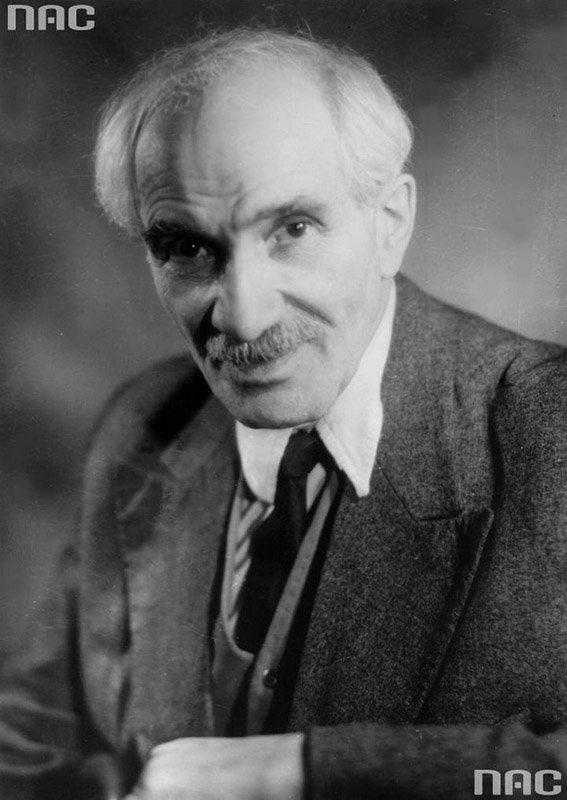 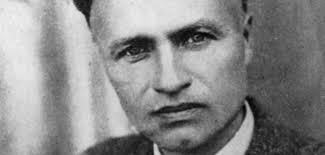 Julian Przyboś
Tadeusz Peiper
Etap siódmy- k. miłobędzka a poeci lingwiści
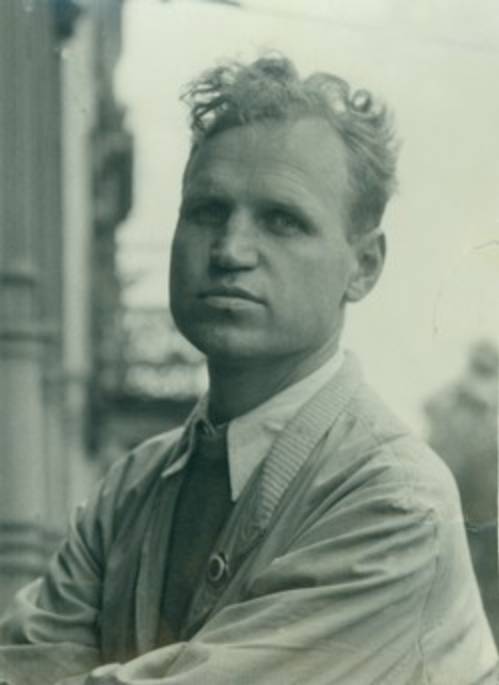 Miron Białoszewski
Tymoteusz Karpowicz
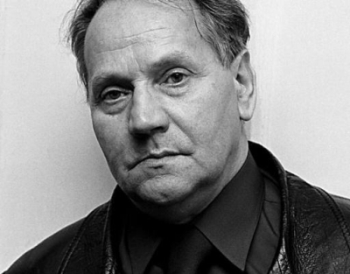 Tymoteusz Karpowicz
Miron Białoszewski
Etap siódmy- k. miłobędzka a neologizmy
Bolesław Leśmian
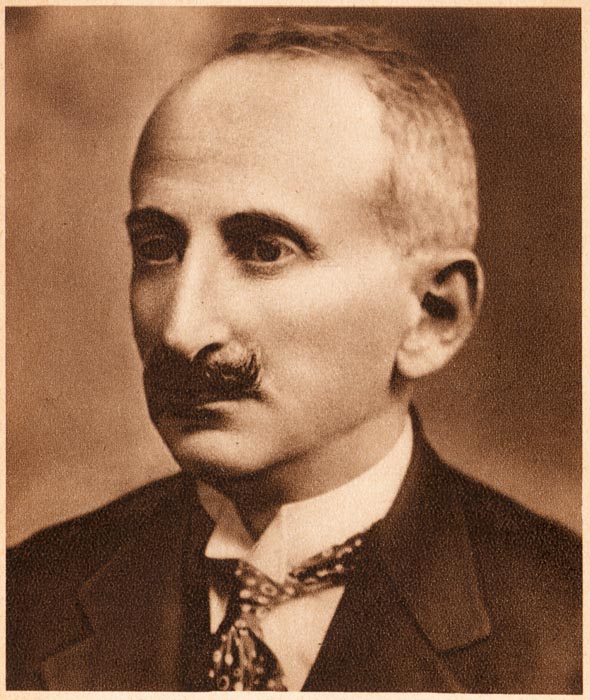 Etap siódmy- k. miłobędzka a nowa fala
Stanisław Barańczak
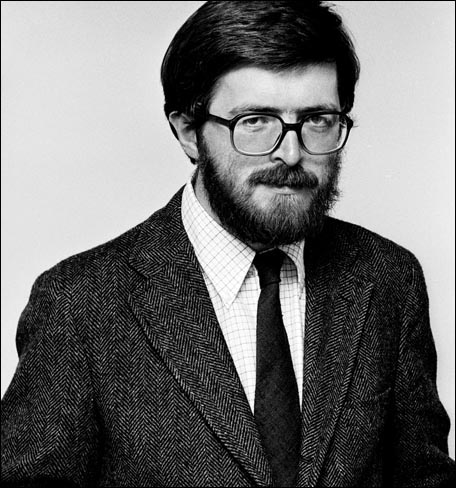 Przydzielenie zadańi burza mózgów
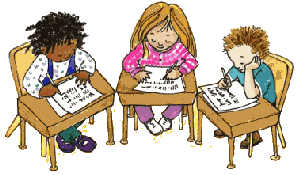 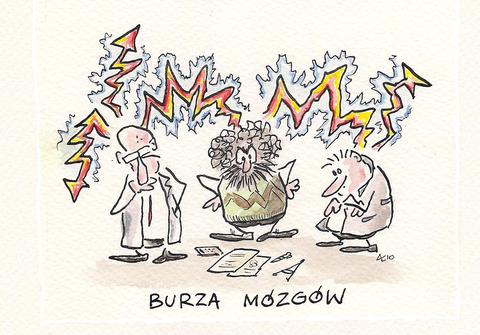 Co zrobiłyśmy?
W lipcu tego roku Paulinie i Magdzie udało się napisać pracę badawczą pod tytułem 
„Między tradycją a awangardą, czyli poetycki kalejdoskop Krystyny Miłobędzkiej”, która została opublikowana w książce „Laboratorium poezji kobiecej XX wieku”.
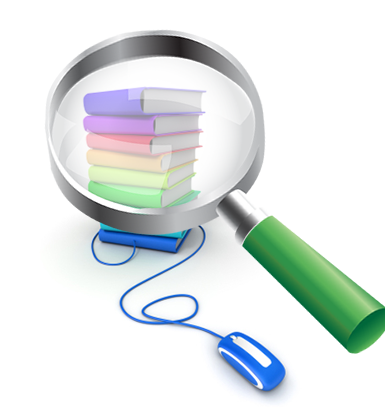 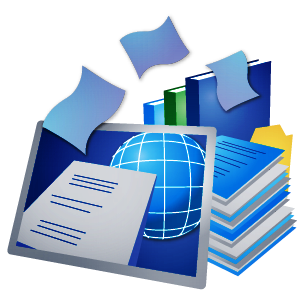 Co zrobiłyśmy?
9 października przeprowadziłyśmy lekcję dla naszej klasy – przedstawiłyśmy problem badawczy, nasze działania, postać Krystyny Miłobędzkiej i przede wszystkim jej wiersze.
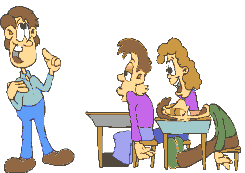 Co zrobiłyśmy?
Mimo że niektórzy byli zmęczeni po tej lekcji, ponieważ to, co poznawałyśmy przez kilka miesięcy, poznali w 45 minut, to otrzymałyśmy bardzo pozytywne komentarze.
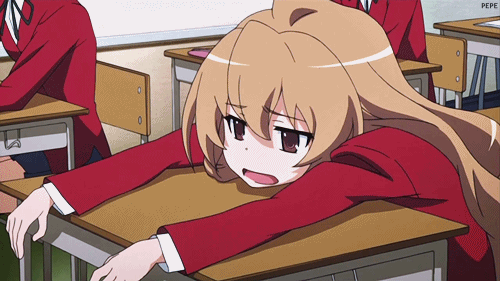 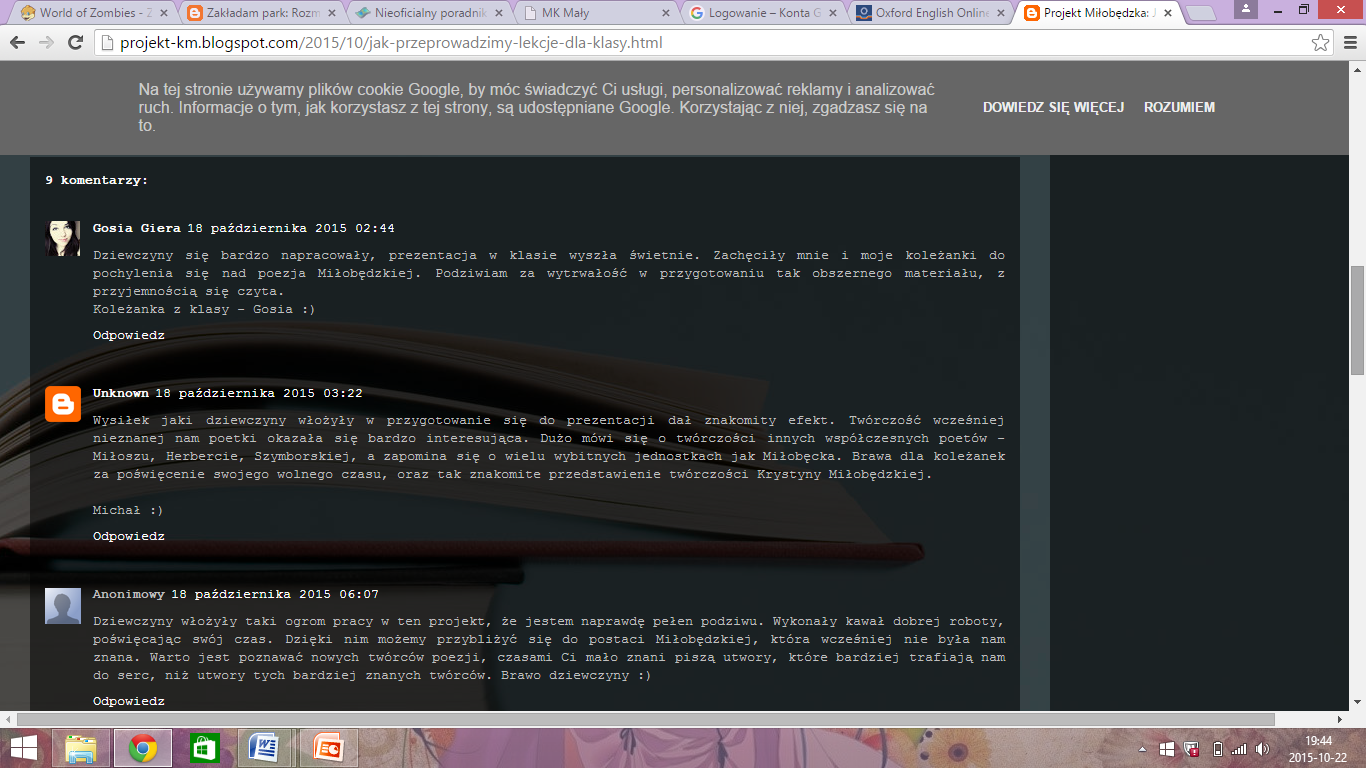 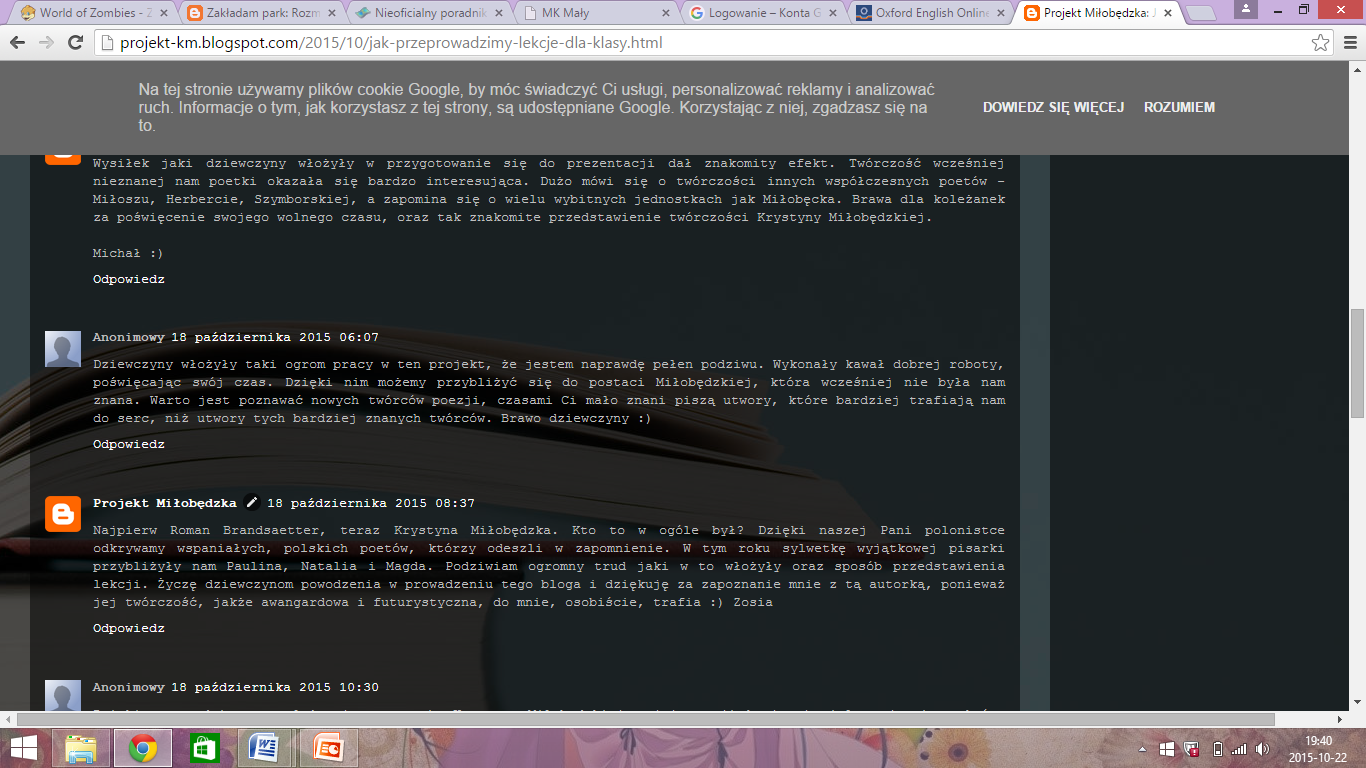 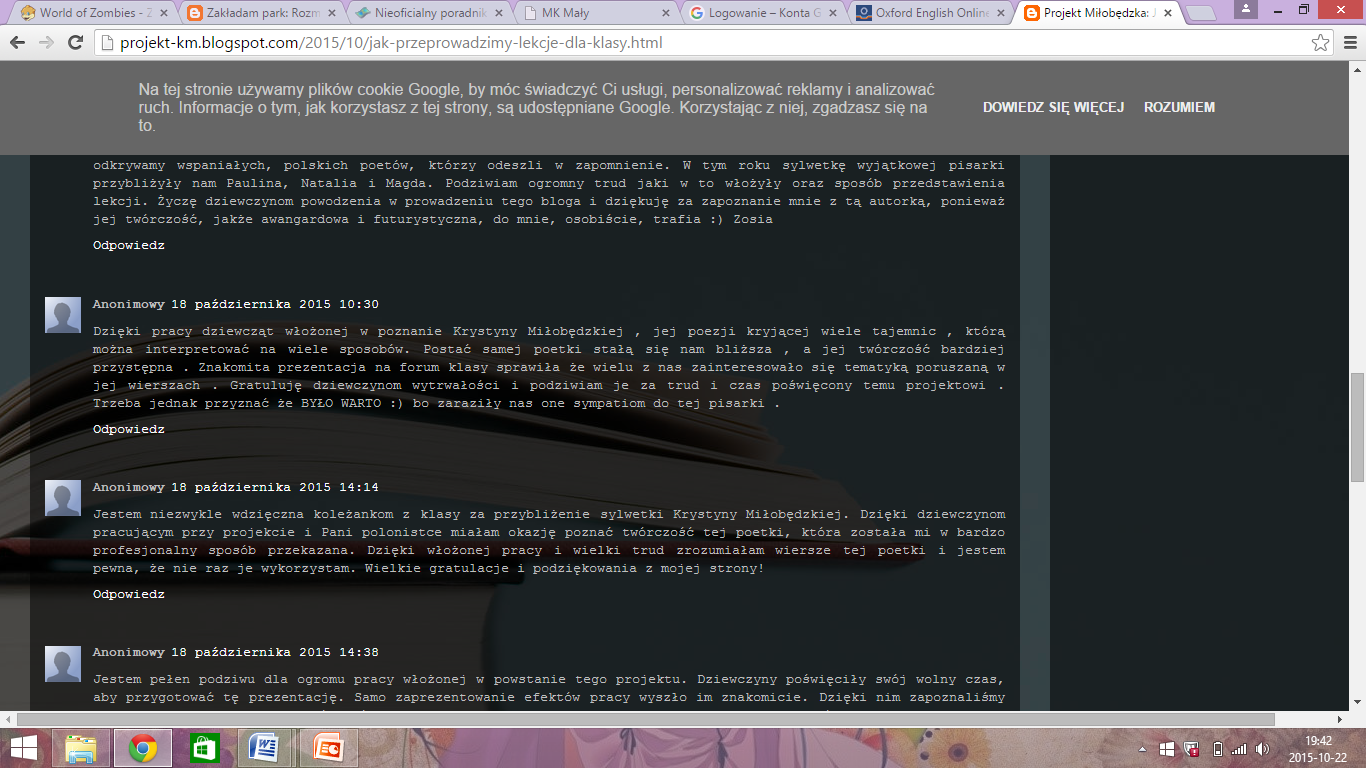 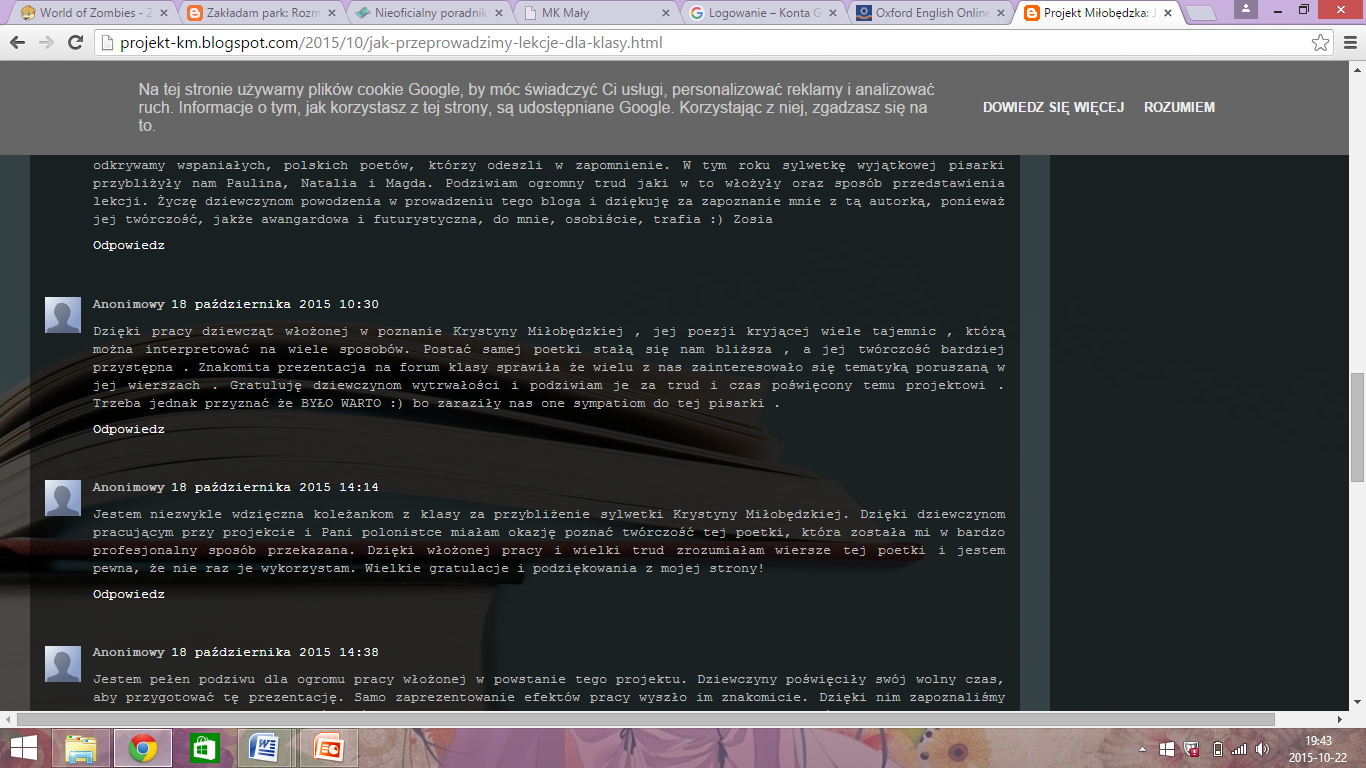 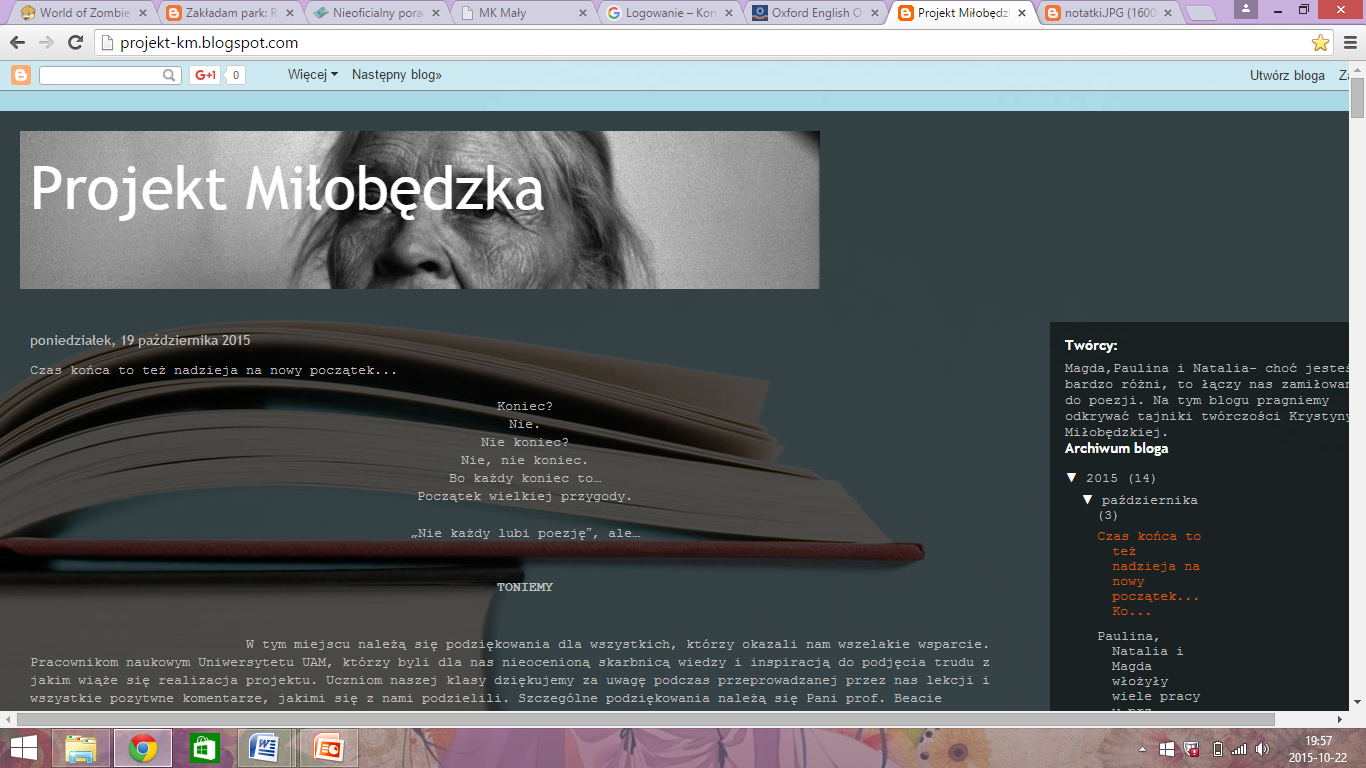 Co zrobiłyśmy?
projekt-km.blogspot.com
Wszystkie nasze działania opisywałyśmy na bieżąco na blogu. Zamieszczałyśmy tam także informacje o różnych ugrupowaniach poetyckich, których dowiedziałyśmy się podczas realizacji projektu. Jesteśmy przekonane, że przydadzą się one nie tylko nam, ale także naszej klasie.
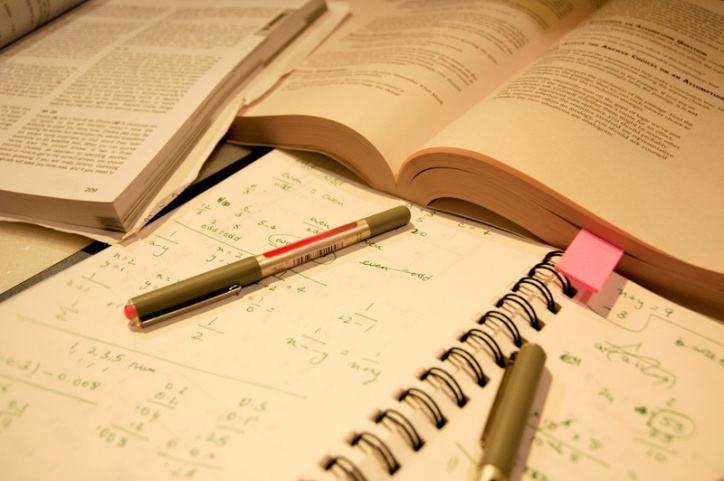 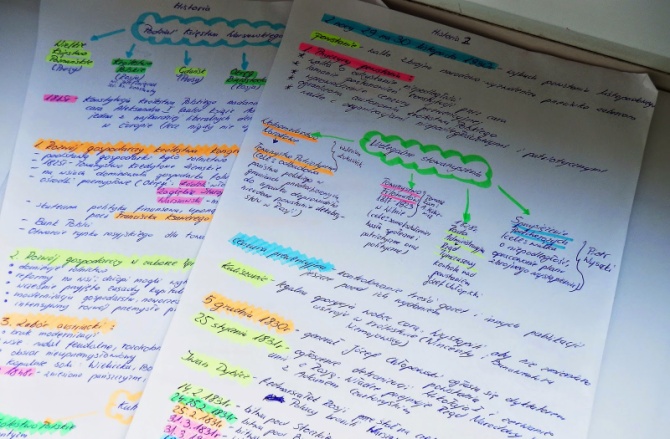 Czas podsumowań
Projekt zakończył się konferencją organizowaną przez wydział polonistyki UAM, która odbyła się 23 października 2015 r. Organizatorzy wręczyli autorom publikacji okolicznościowe książki, a wszystkim uczestnikom- „Laboratorium poezji kobiecej XX wieku”.
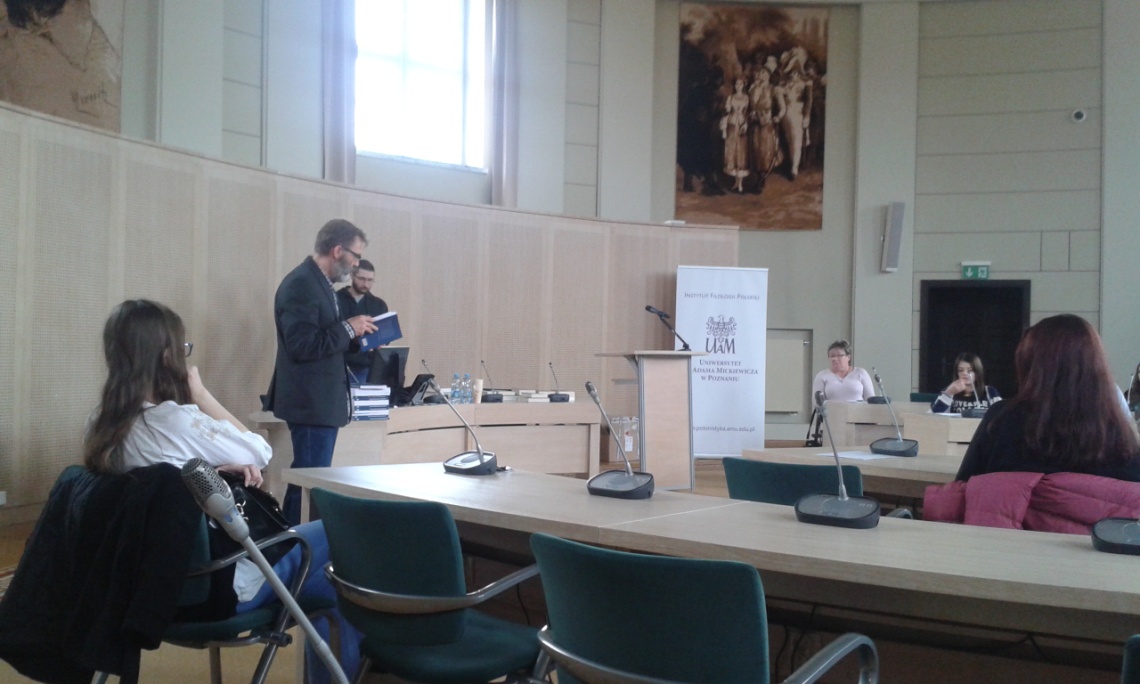 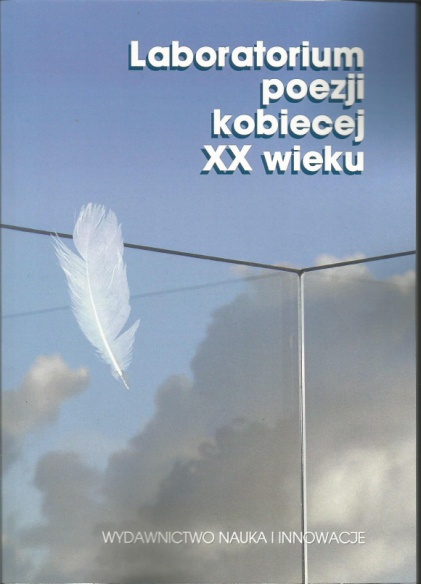 Czas podsumowań
Każda szkoła uczestnicząca w projekcie otrzymała ok. 30 różnych książek. My otrzymałyśmy m.in. „Wielkopolski alfabet pisarek” i „horror poeticus” Piotra Śliwińskiego oraz kilka tomików poezji Wisławy Szymborskiej.
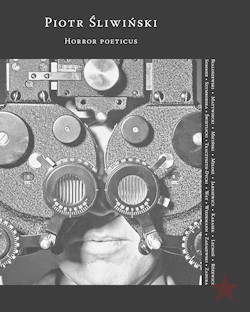 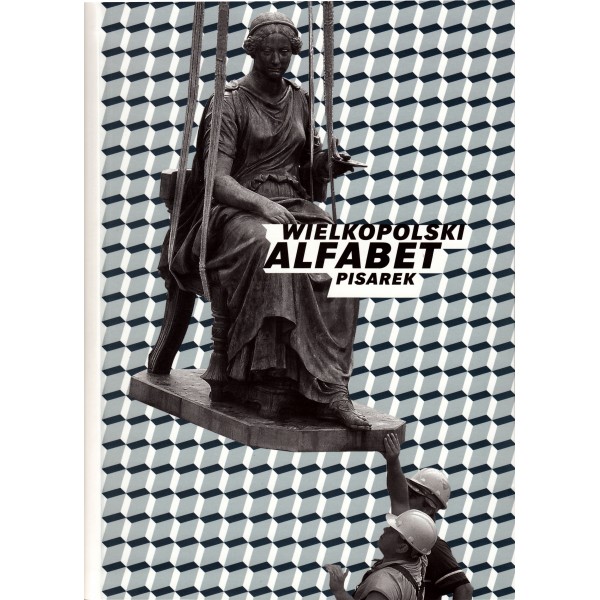 Czas podsumowań
Ostatni wpis na blogu umieściłyśmy 
19 października, kończąc naszą przygodę 
z tym projektem. Jednak, czy jest to koniec?
Czas końca to też nadzieja na nowy początek...Koniec?
Nie.
Nie koniec?
Nie, nie koniec.
Bo każdy koniec to…
Początek wielkiej przygody.
„Nie każdy lubi poezję”, ale…
                          TONIEMY          (M.Michalak, N.Świątek)
Czas podsumowań
Projekt „Laboratorium poezji kobiecej XX wieku” zakończył się już, ale może to dopiero początek. Może teraz poezja kobieca zostanie odkryta na nowo? Może to początek wielkiej przygody dla następnych klas?
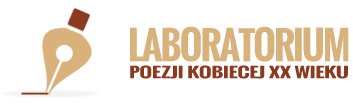 Dziękujemy za uwagę.